The Science of SettlementPsychology and Mediation
Learning Objectives
Analyze how psychology tactics improve mediation outcomes, discussing various theories from widely-referenced books about mediation and negotiation.
Contrast the roles and recommended behavior at mediation of the mediator, the attorneys, and the party representatives.
Compare the litigation mindset with the mediation mindset, and how applying the wrong mindset can derail a favorable outcome.
Evaluate common mediation roadblocks and offer practical psychology-based solutions.
Apply theoretical negotiation and mediation strategy to real-life mediation scenarios.
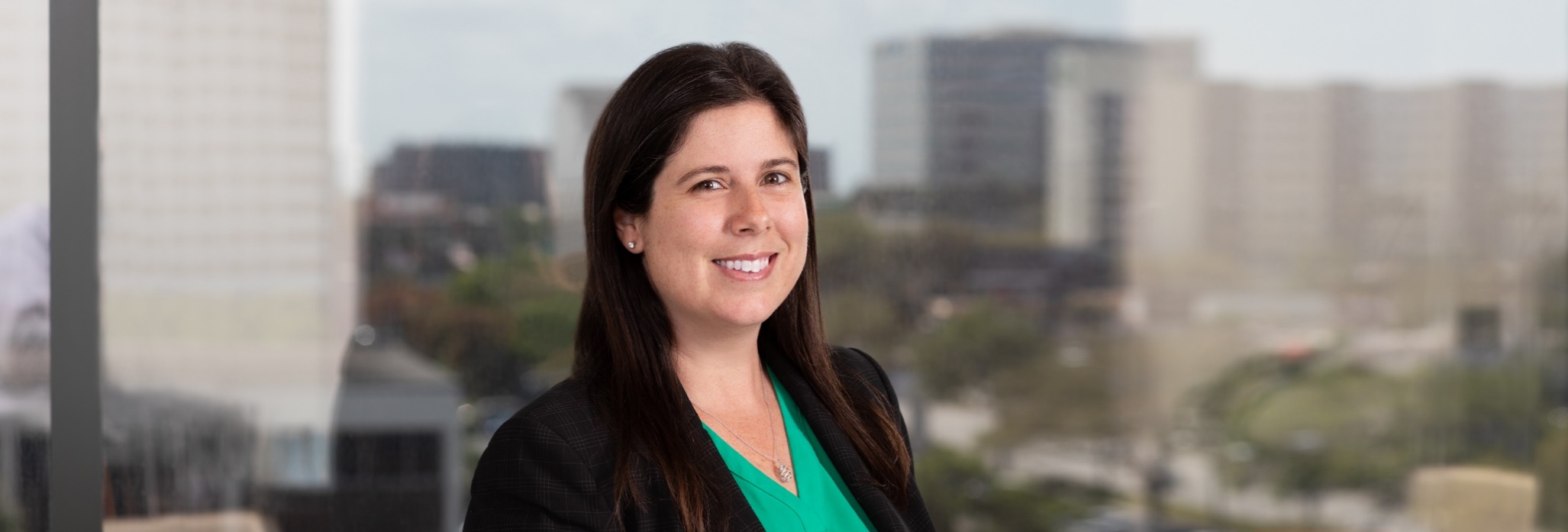 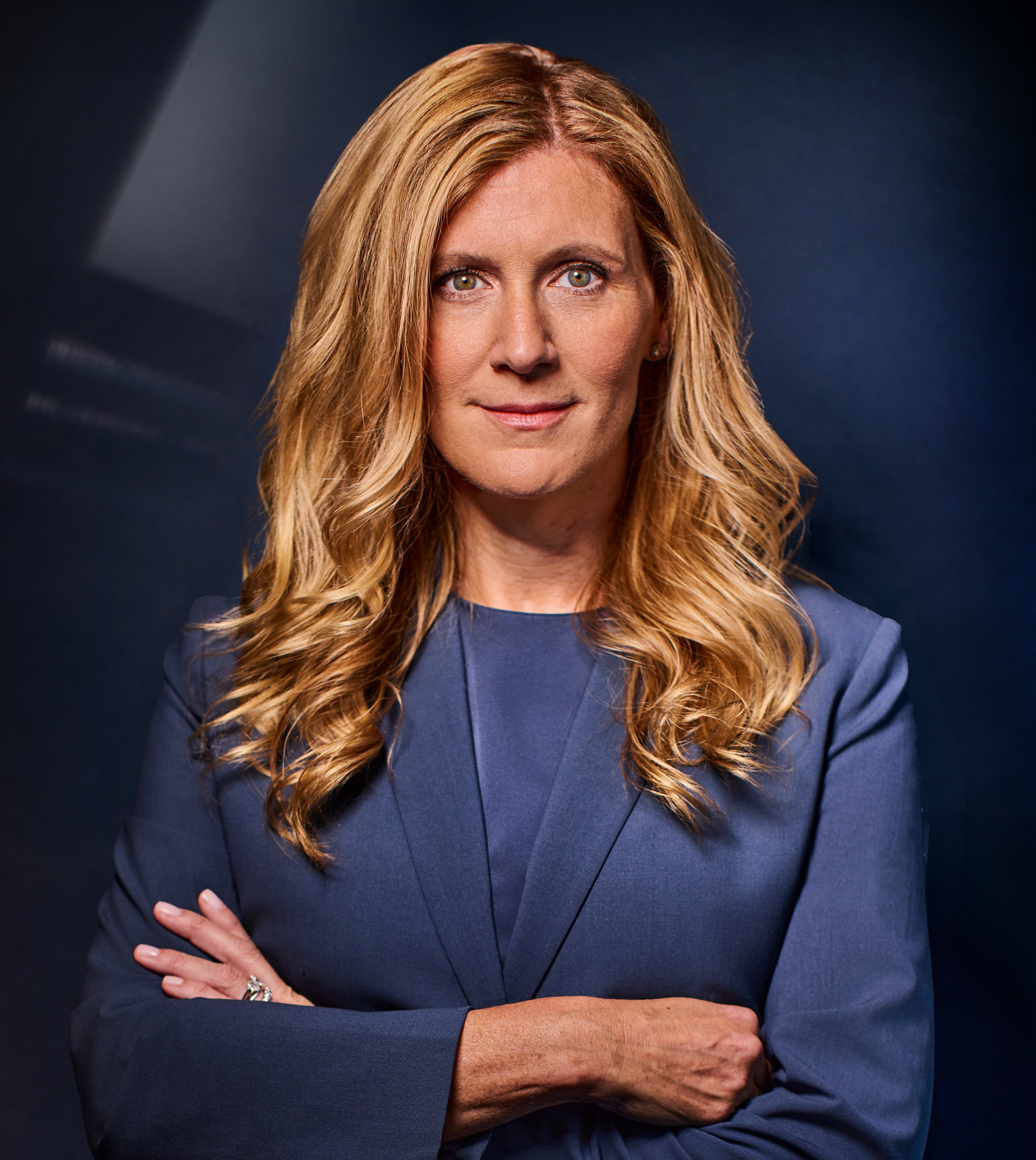 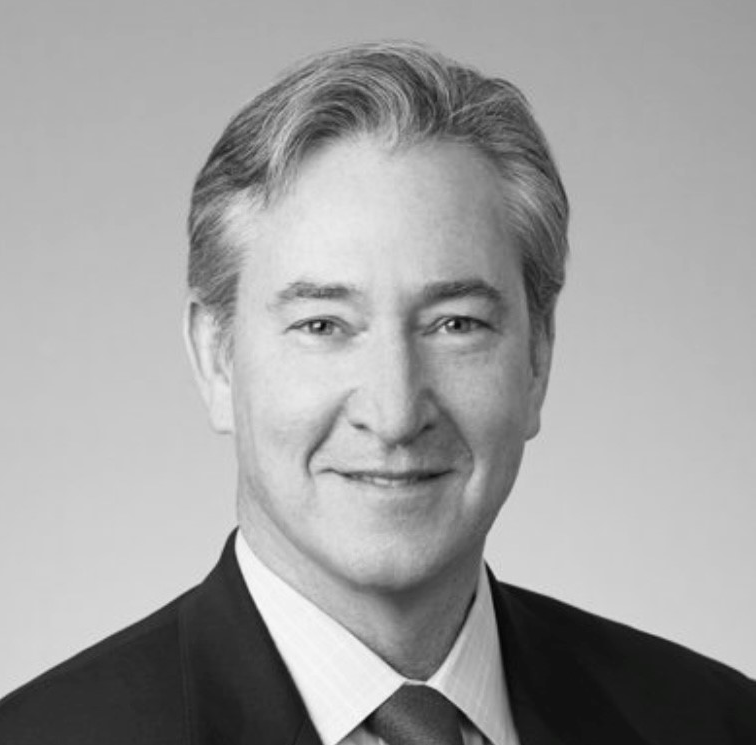 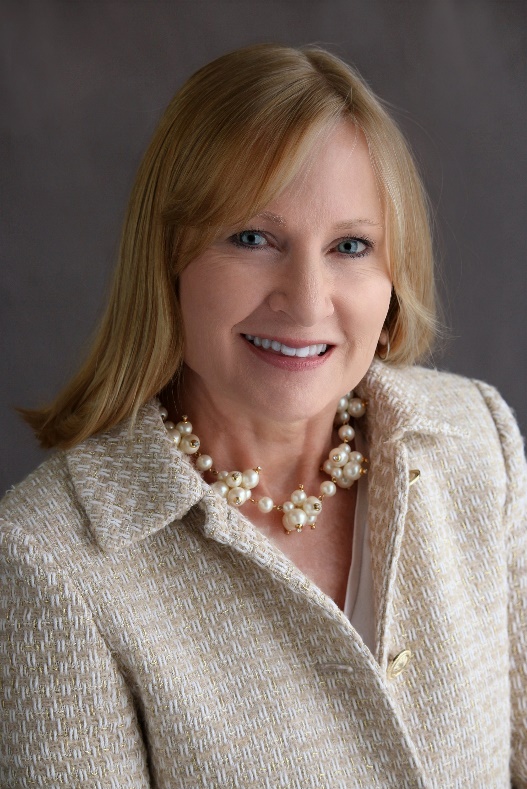 Katherine Koener, Esq.
Partner/Business Unit Leader
Kelley Kronenberg
Attorneys at Law
Daniel Hargraves, Esq.
Executive Vice President
Global Head of Litigation
AmTrust Financial Services Inc.
Nora Deveau, Esq.
Executive Vice President Deputy Chief Claims Officer
Arch Insurance Group, Inc.
Anne Kevlin, Esq.
Mediator | Arbitrator
Kevlin Mediation PLLC
Founder and CEO
SheResolves
The Arbitration Mindset
Focus on POSITION 
	(versus focus on SOLUTIONS)

Focus on WINNING
	(versus focus on NEEDS)
The Mediation Mindset
Using the wrong mindset at the wrong time = POOR RESULTS!


*Examples*
The Mediation Mindset
Creative Solutions: 

Going Beyond BATNA and WATNA
The Mediation Mindset
Mediator as TRUSTED PARTNER


Sharing information with mediator: What? When? Why?
The Mediation Mindset
Argument at mediation: 
	How? When? Why?

How to Help Your Mediator Accomplish What You or Your Client Need
Common Obstacles toSettlement
Focus on POSITION and being right.
Common Obstacles toSettlement
Anger

Frustration

Aggression
Common Obstacles toSettlement
Negotiation “Spoilers”
Common Obstacles toSettlement
Party will not listen or engage

Party will not meaningfully negotiate
Holding the CalmBy Hesha Abrams
Adapting your Message to the Listener				
Gratitude vs Validation; Sympathy vs Empathy

Listening to What Is Not Said

The Magic of Silence
Holding the CalmBy Hesha Abrams
Using Heightened Emotions and Problems to Find Solutions   
	
Holding the Calm While Being Attacked

Identifying Everyone’s Self-Interest to Solve Problems
Holding the CalmBy Hesha Abrams
Focusing on Creative Solutions					
Using Humor and Distraction to Change the Tone

Using Politeness, Civility, and Professionalism to Your Advantage
Holding the CalmBy Hesha Abrams
Be Curious, Not Reactive						

The Power of Asking for Advice

Avoiding a Loss = A Win

The Sandwich Technique
The Art of PersuasionBy Bob Burg
Making People Feel Important

Everything is Negotiable

Dealing with Difficult People
Getting to YesBy Robert Fisher and William Fury
Separate the PEOPLE From the PROBLEM

Focus on INTERESTS not POSITIONS

WORK TOGETHER to Find Creative and Fair Options
Getting to YesBy Robert Fisher and William Fury
Principled Negotiation: 
Ask for the Principled Justification

Know Your BATNA and WATNA

Know When to End Negotiation

Verbal Judo
Never Split the DifferenceBy Chris Voss
Counterpoint to Getting to Yes
Use TRUE ACTIVE LISTENING to disarm your counterpart
Slow. It. Down.
FM DJ Voice (Or, Oprah Winfrey)
Mirroring
Never Split the DifferenceBy Chris Voss
Label the Pain or Your Counterpart
Tactical Empathy
Neutralize the Negative by Reinforcing the Positive
Label the Fears
Accusation Audit
Never Split the DifferenceBy Chris Voss
Pause. Silence as Negotiation Tool.

Do Not Rush. Time as Negotiation Tool.
Listening As a Martial Art
Chris Voss refers to this as “Tactical Empathy.”
Managing Emotions
The “hijacked amygdala” and the prefrontal cortex

Affect Labeling

Acknowledging Difficulty
Probing Assumptions and Calibrated Questions
Why asking leading or advocacy questions backfires

Examples of Probing Assumptions

Examples of Calibrated Questions
Moving From Positional Negotiation to Principled Negotiation
Separate the Person from the Problem

Reactive Devaluation: Steps to Avoid
Moving From Positional Negotiation to Principled Negotiation
Interest Analysis: develop understanding of true interests rather than positions. 

Positions are the “What.” 
Interests are the “Why.”
Moving From Positional Negotiation to Principled Negotiation
Analyze BATNA and WATNA

Use Objective Criteria
The “Influence Equation”
Influence =
Persuasion/Resistance
The “Influence Equation”
Resistance tends to increase 
as persuasion intensifies
The “Influence Equation”
Interests:  Met vs. Unmet 

Relationship: Trust vs. Distrust

Reasoning:  Logical to Other Side 
vs. Illogical to Other Side
Lessons Learned? Questions?
???
THANK YOU